Towards Impact + University: Looking Ahead to Sustainability Education at XJTLU in 2025
2016 XJTLU Learning and Teaching Colloquium  Imagining the Next 10 Years in Learning and Teaching

April 7, 2016
Outline
Why should we care about sustainability education
Looking outside
Looking inside
Looking into future
Living Planet Index (LPI)
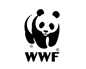 The global LPI shows a 52% decline between 1970 and 2010.
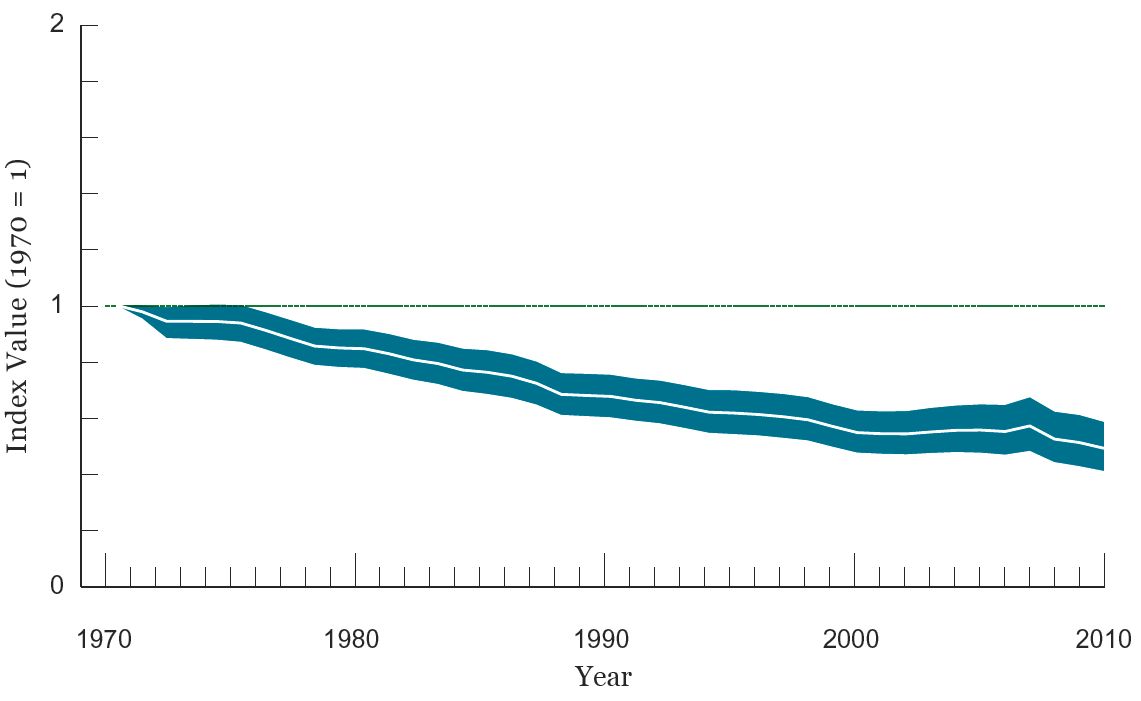 [Speaker Notes: This means that animal populations are roughly half the size they were in 40 years ago.]
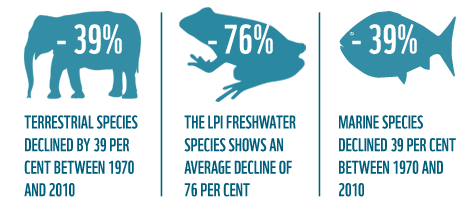 Climate change and Global warming
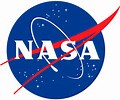 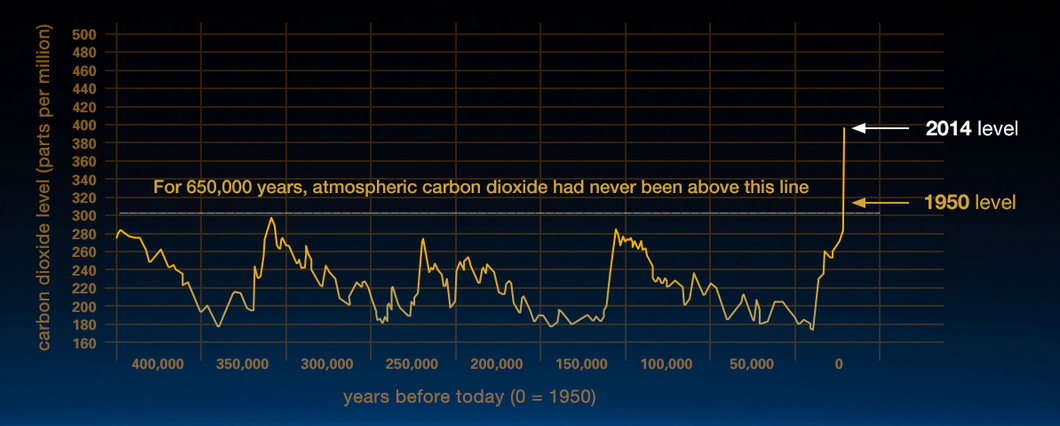 Source: NASA, 2014
[Speaker Notes: http://climate.nasa.gov/evidence/]
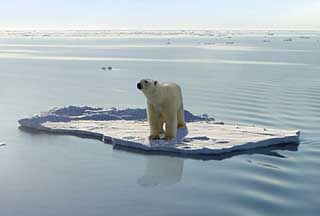 PressTV 2010
Scientists call event “tipping point" in global warming
  -National Sea Ice and Data Center (09/16/12)
[Speaker Notes: Arctic sea ice drops to its lowest level since modern recording began]
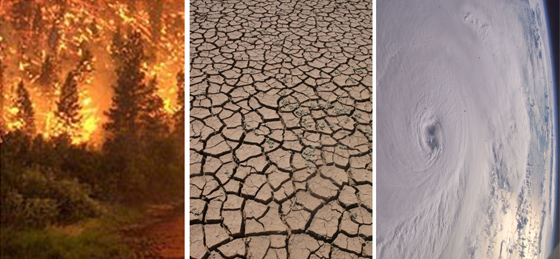 Taken as a whole, the range of published evidence indicates that the net damage costs of climate change are likely to be significant and to increase over time. 
- Intergovernmental Panel on Climate Change
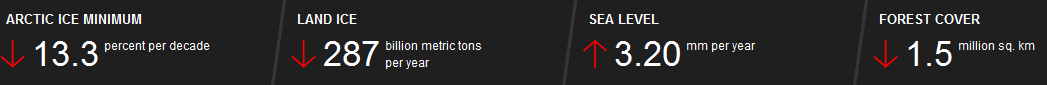 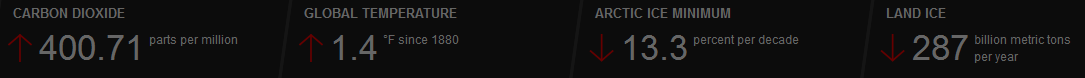 [Speaker Notes: The potential future effects of global climate change include more frequent wildfires, longer periods of drought in some regions and an increase in the number, duration and intensity of tropical storms.]
？
What kind of world do we want for the future, within the limits of our Earth’s life support systems? 
How are the problems of our world interconnected, and what does that imply for their solution?
How well our programs are preparing students for social and environmental stewardship?
[Speaker Notes: How can we better understand the complexity of the world around us?]
UN Sustainable Development Goals (SDG)
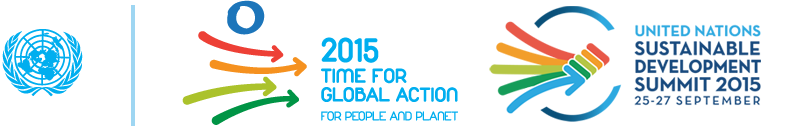 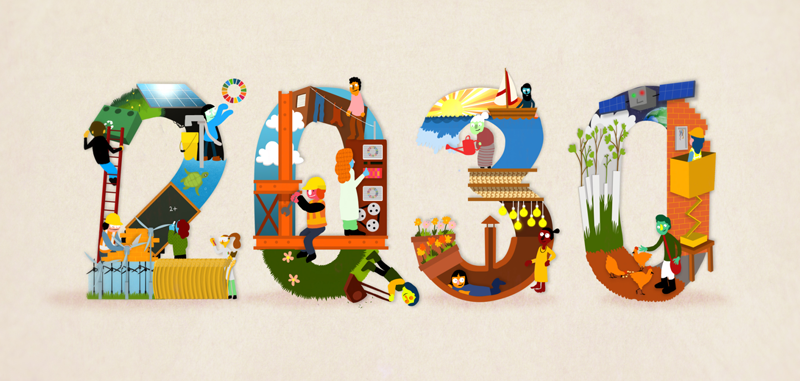 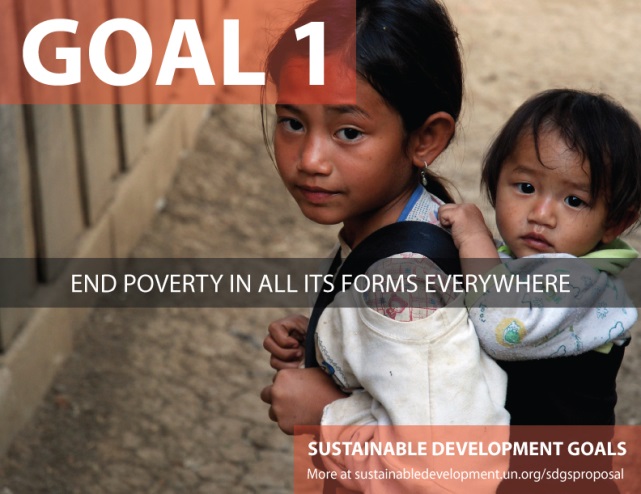 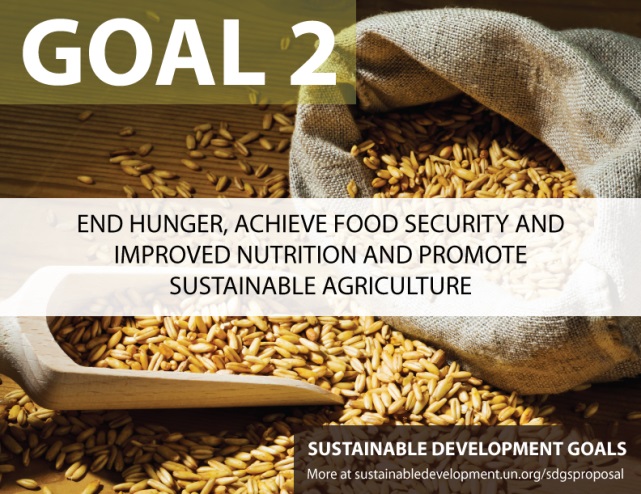 10
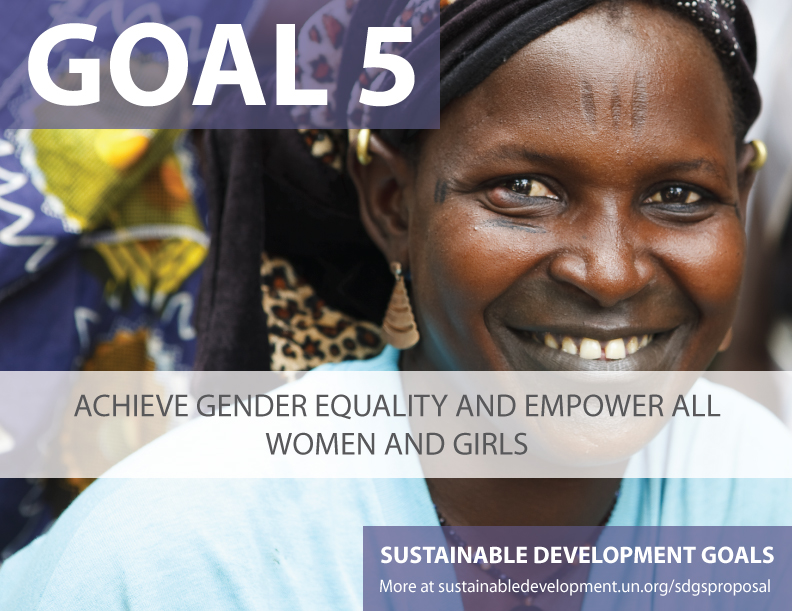 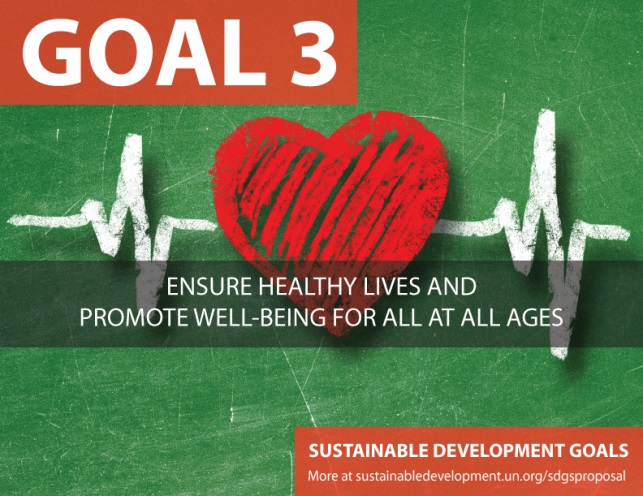 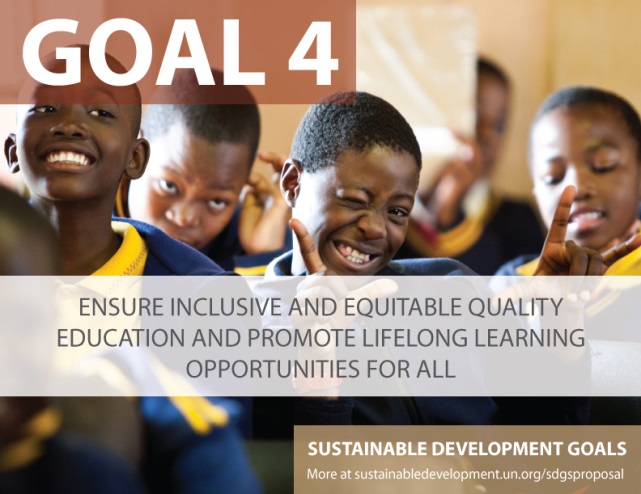 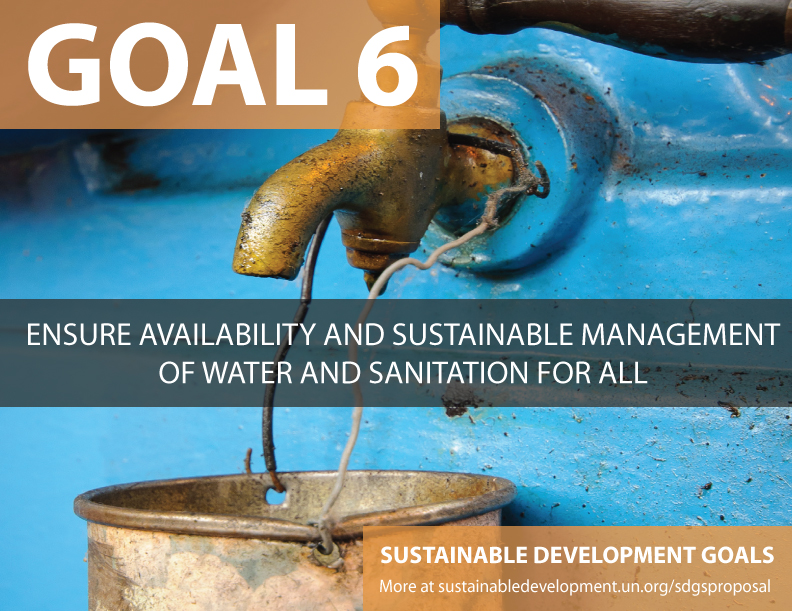 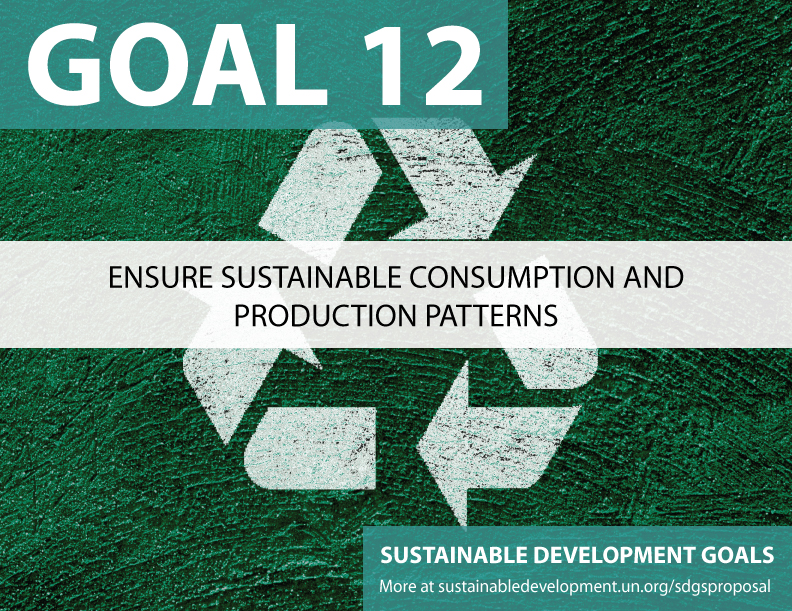 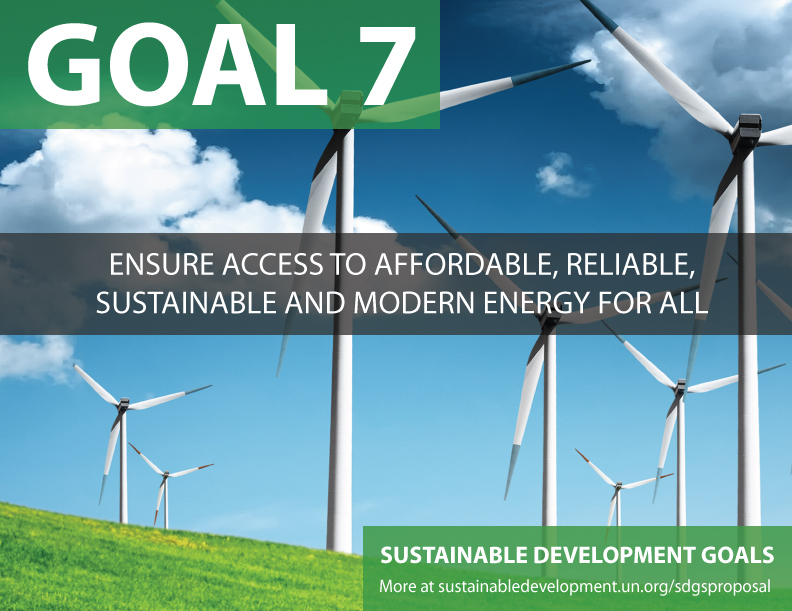 11
Our common future
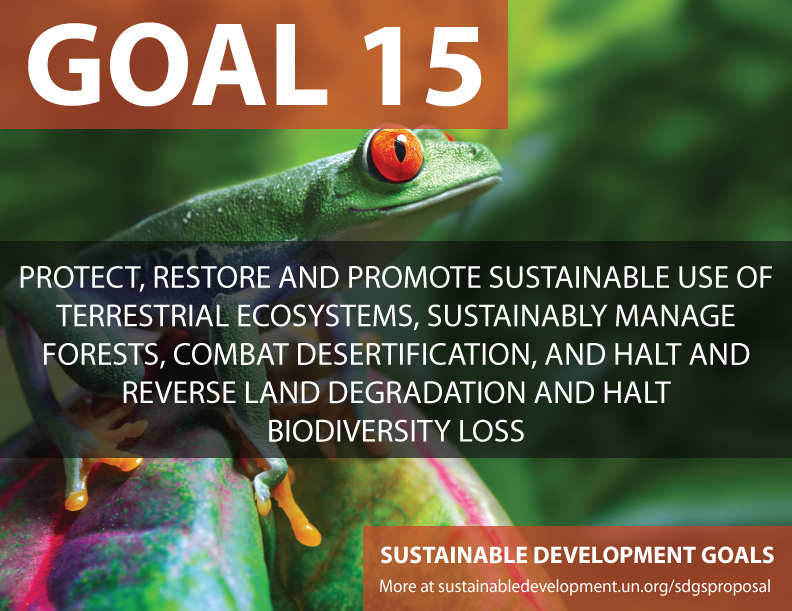 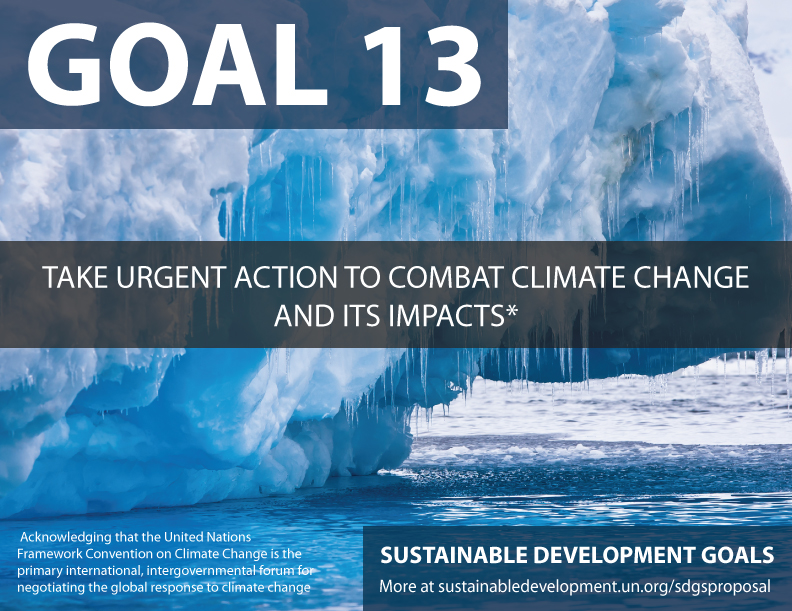 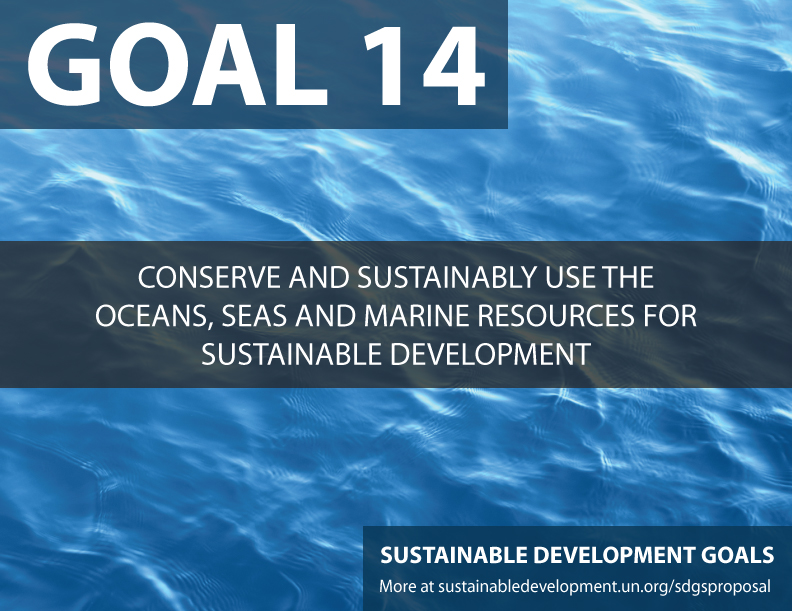 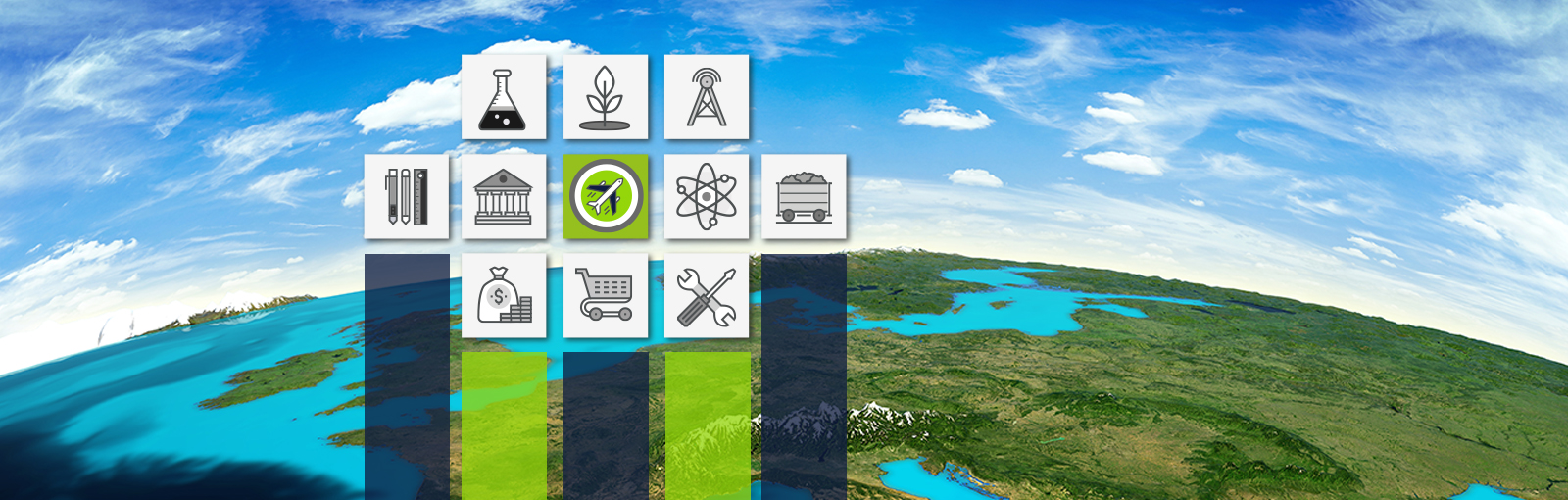 “The question of reaching sustainability is not about if we will have enough energy, enough food, or other tangible resources … The question is: will there be enough leaders in time?”
[Speaker Notes: https://www.youtube.com/watch?v=zpzrqCr2kE4
Integration of Sustainability into Management Education at McGill]
Sustainability should be a central concern when rethinking education as a common good
Teaching and Learning for a Sustainable Future
How can the talent educators and students in XJTLU become more effective role models and change agents within society?
How should we response to changing requirements for learning and teaching towards sustainable future?
[Speaker Notes: for HEIs to become sustainability leaders and change agents they must ensure that the needs of present and future generations are better understood and addressed.
How to integrate social and environmental stewardship into curricula and research
Changing requirements for teaching to ensure students learn to work in ways that align business activities with the long-term health of society.]
Looking outside: what we could learn from those first movers on sustainability education
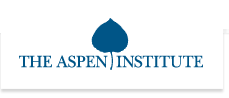 Beyond Grey Pinstripes
a biennial research survey and alternative ranking of business schools to investigate full-time MBA programs leading the way in the integration of issues concerning social and environmental stewardship into the curriculum.
[Speaker Notes: The Institute publishes a yearly ranking of MBA programmes on the distinctive basis of which programmes best prepare managers to create social, environmental and financial value in business rather than on which schools give students the highest salary increases.]
Sustainable MBA Program
“There’s a revolution happening in management education, and it’s happening faster than we can keep up with it, the students and the CEOs are driving it.” 
---New Lessons in Corporate Citizenship. Forbes. 2006.11.28
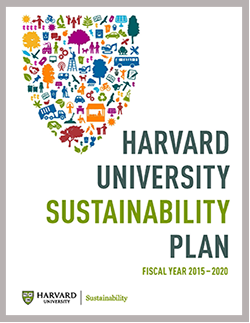 “The creation of Harvard’s first University-wide Sustainability Plan is much more than
an exercise in strategic planning. It is an opportunity for every member of our community
to reflect on what role they can play in enhancing our collective well-being for a more
sustainable future.”
“We are at a critical juncture in the
evolution of our relationship to the
environment; and universities must
take the lead in addressing issues
of sustainability.”
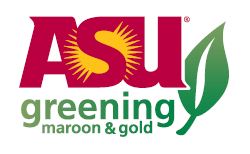 “Universities are in a unique position to address the grand challenges of sustainability in the 21st century.”
“we are educating 100 percent of our future political, business, and social leaders. This fact alone places significant accountability on higher education and its leaders to take action.”
[Speaker Notes: By 2025 ASU devotes to be  a carbon neutral campus]
American Campuses Act on Climate Pledge
“As institutions of higher education, …..We recognize the urgent need to act now to avoid irreversible costs to our global community’s economic prosperity and public health and are optimistic that world leaders will reach an agreement to secure a transition to a low carbon future. Today our school pledges to accelerate the transition to low-carbon energy while enhancing sustainable and resilient practices across our campus.”
November 19, 2015
[Speaker Notes: November 19, 2015
218 campuses representing over 3.3 million students across the country are committing to take action on climate by signing American Campuses on Climate Pledge]
Looking inside: sustainability education gap in XJTLU
Ask three key questions
What is XJTLU do?
What should XJTLU do?
What (else) can XJTLU do?
| Sustainability Education in XJTLU
Limited modules offered for students
Lacking of cross-departmental collaborations and transdisciplinary collaborations
Lacking of faculty development on sustainability education
Joined UN PRME initiative in 2013
A few very active staff on promoting sustainability education
Pioneer to bridge networking with domestic business schools on sustainability education
| XJTLU should do
To develop robust sustainability curricula
To encourage more innovative teaching practices especially on transdisciplinary modules
To establish closer business collaboration to provide consultative teaching
Sustainability’s Strategic Worth (McKinsey, 2014)
Top 3 reasons that respondents’ organizations address sustainability
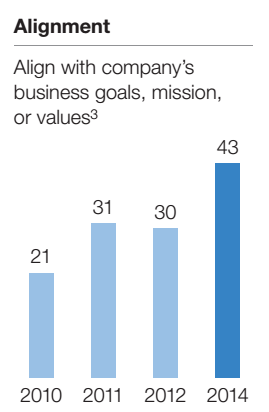 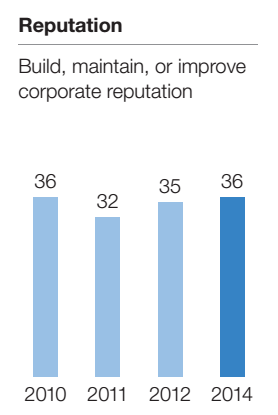 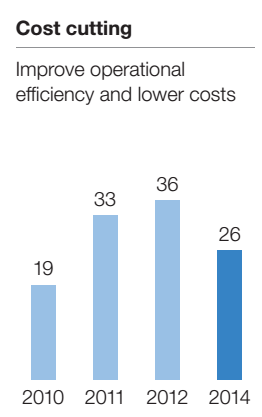 | What (else) should XJTLU do?
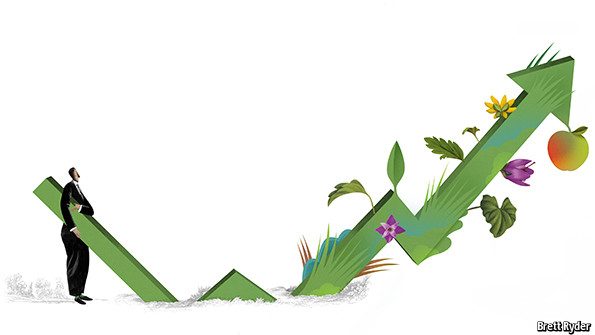 What does sustainability exactly mean for XJTLU in next decade?
UN Global Compact–Accenture CEO study found that 97% of the 1,000 CEOs interviewed across 103 countries and 27 industries see sustainability as important to the future success of their business. Moreover, 78% see sustainability as an opportunity for growth and innovation. 

---UN Global Compact–Accenture CEO Study , 2013
Sustainability Education at XJTLU in 2025
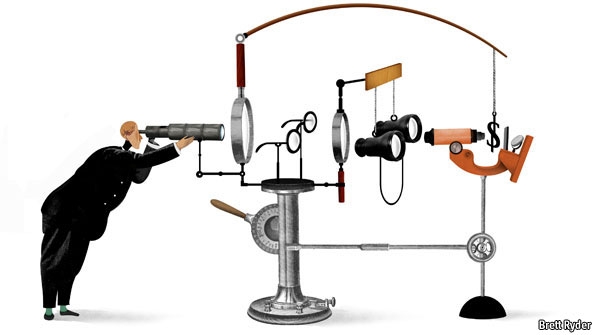 [Speaker Notes: By treating sustainability as a goal today, early movers will develop competencies that rivals will be hard-pressed to match.]
How should we take more active actions to continuously innovate and improve our (sustainability) education? 
How should we identify and dive deeply into areas we believe to be of critical importance to our future “Global Citizenship”? 
How should we make our campus a LAB of sustainability education?
| We should not ignore
The innovative teaching practices of faculty staff
The hidden agent of change and driving demand from students for more sustainability related contents
The increasing expectations from society including our business partners, local community, government and other social organizations towards XJTLU
| Sustainable campus and sustainability operation
Leadership commitment and support
Sustainability culture
Sustainability plan
Sustainability assessments
Climate change and carbon neutral campus
Report on Sustainability
Impact on local community
[Speaker Notes: http://www.international-sustainable-campus-network.org/]
| Sustainability competition
GREEN DAY/WEEK
Sustainability IDEAS
Sustainability Design
Student engagement and activities
Public engagement and services
| Sustainability learning and degree
More experiential and action learning 
Make differentiation and niche
Interdisciplinary collaboration
Joint program (degree)
[Speaker Notes: Sustainable Entrepreneurship MBA Program
Leadership and Sustainability MBA http://www.cumbria.ac.uk/Courses/Subjects/BusinessComputing/Postgraduate/LeadershipSustainability.aspx]
| Sustainability Research
Sustainability School
Transdisciplinary Centre 
Green Seed RDF
Green Seed SURF
| Sustainability training
Summer School
Business partners
Government bodies
Social organizations
| Sustainability networking
UN PRME
International Sustainable Campus Network
The Association for the Advancement of Sustainability in Higher Education 
University Sustainability Alliance
The Sustainability Consortium
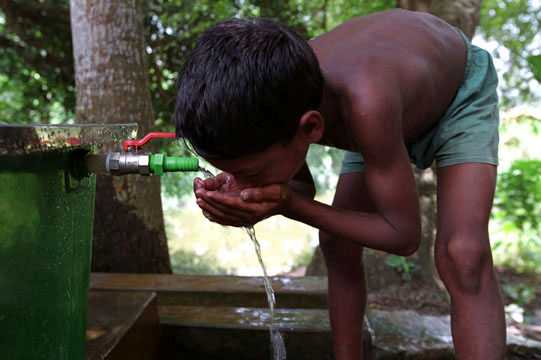 Think broadly about issues and impacts 

Engage and partner with stakeholders 


Make connections & integrate sustainability within and across disciplines
Think broadly about Value
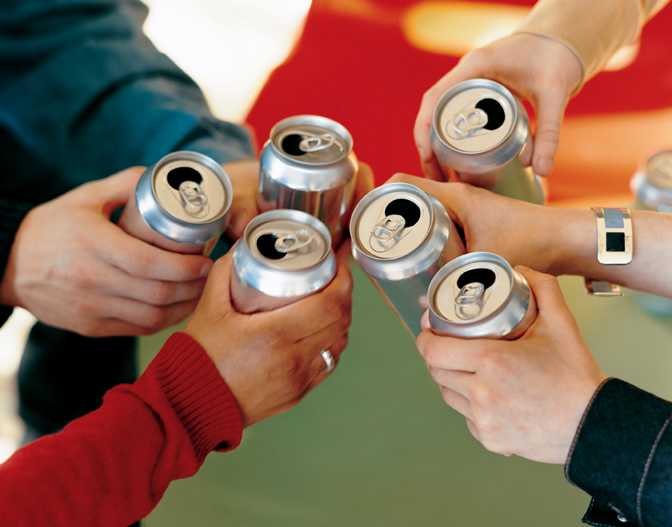 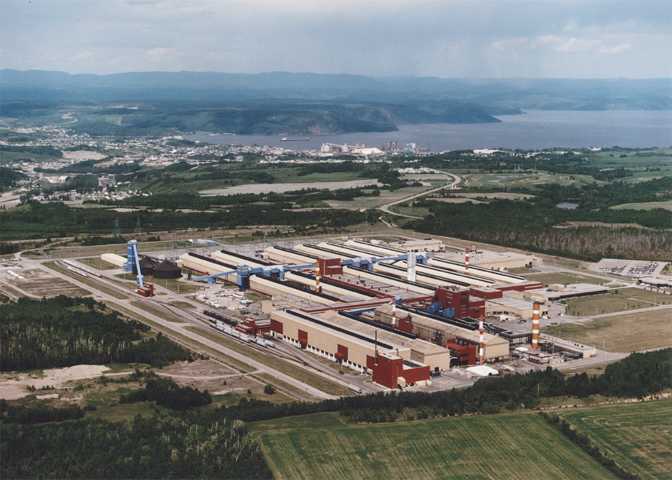 [Speaker Notes: Actions: Addressing key business issues, linking global and local issues, trends and developments with XJTLU’s strategy and activities]
曹瑄玮
Xuanwei Cao
xuanwei.cao@xjtlu.edu.cn